Faculty Senate Meeting
Selina Heppell, FS President
June 2021
Faculty Senate
Bandwidth
COVID status updates    https://covid.oregonstate.edu/
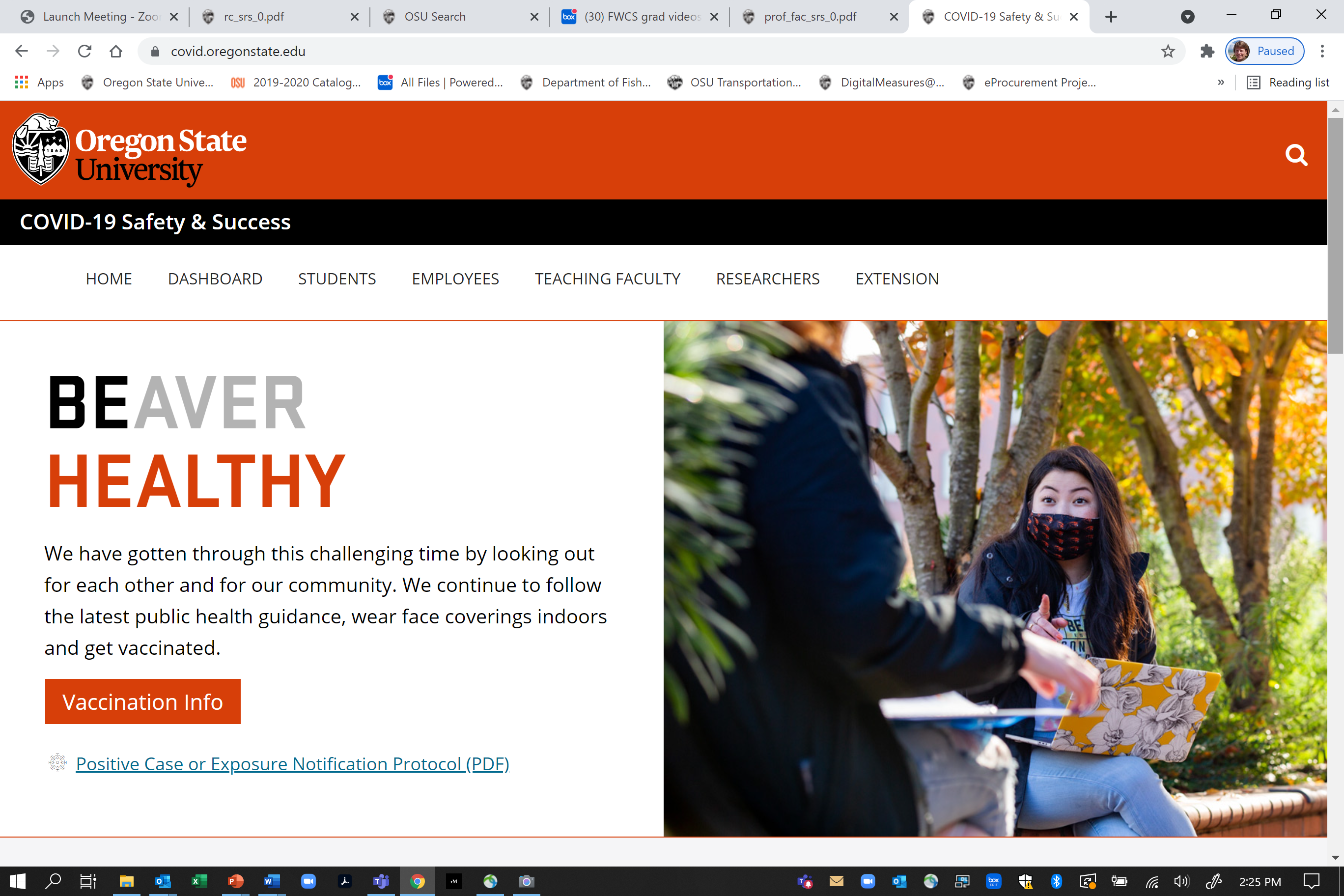 On-going discussions – Call for Commitment to Action
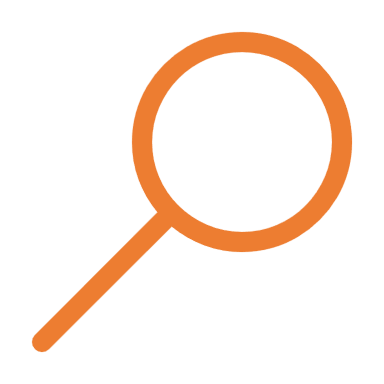 Excellent brainstorming and feedback from Senators and our constituents
 Input from variety of program leaders and faculty across campus indicates a need for better alignment of objectives
 Continued discussion to identify best path forward to support existing programs, provide administration with clear recommendations that have broad support
Today’s agenda
Chat and Voting
Please remember that public comments to the Chat are part of the Senate meeting records -personal chats are not recorded
Only Senators are permitted to vote – if you are visiting today, please do not participate in the polls.
Voting results provided today are preliminary until the Senate staff completes a review of voter ID
Consideration of Degree Candidates
Curricular Proposals
Standing Rules Revisions
New Senate Committees
Carbon Commitment Committee
Developed from work of ad hoc committee developed by Faculty President Jon Dorbolo 
Keith Jayawickrama, Shelly Signs, Vickie Nunnemaker
Carbon Commitment Committee 
Proposed Standing Rules 
The Carbon Commitment Committee advocates for OSU to meet the goals of the Carbon Commitment signed by President Ed Ray in 2007 and promotes lasting changes to policies affecting OSU's carbon footprint. The Committee supports the OSU Sustainability Office in furthering the objectives of the Carbon Commitment; seeks to motivate faculty, staff and students to contribute to the carbon reduction mission; and helps develop recommendations for achieving carbon neutrality. The Committee’s main focus is on measurable, tangible reduction of OSU’s carbon emissions at its various locations throughout the State. 
Achieving the objectives set by the Carbon Commitment requires action and collaboration by all parts of Oregon State University. The Carbon Commitment Committee provides faculty leadership to support effective engagement by all faculty and their home units. 
The Committee shall consist of at least one (and up to two) voting member(s) from the following: each Faculty Senate apportionment unit, Division of Extension and Engagement and the Sustainability Office. Individuals may represent two units where their position fits in both units. Two students, one undergraduate and one graduate, shall also serve as voting members on the Committee. The Committee shall have a minimum of 10 members with the total voting membership not to exceed 25. An ex-officio, non-voting member may be from the OSU Foundation.
Professional Faculty Interests Committee
Developed from work of ad hoc committees in 2020 and 2021 and long-time need to have Senate input on professional faculty advancement, affairs and interests
After much discussion, Professional Faculty Interests was chosen as most descriptive and comprehensive title for the committee
Vicki Ebbeck, Justin Fleming, Jeff Malone, Vickie Nunnemaker, Heather Horn
Professional Faculty Interests Committee 
Proposed Standing Rules 
The work of the Professional Faculty Interests Committee addresses the interests of professional faculty at OSU. Purview of this Committee includes receiving concerns, conducting data collection and analysis, exploring necessary changes and formulating and recommending potential initiatives. The committee makes recommendations to the OSU Faculty Senate and works collaboratively with campus partners, as well as other committees when appropriate. 
The Committee is composed of nine members representing the broad spectrum of professional faculty job families including an off-campus member each from Extension and OSU-Cascades. There shall be no more than two members from the same job family. Additionally, there shall be one ex-officio, non-voting member representing the Professional Faculty Leadership Association appointed annually by the Professional Faculty Leadership Association President.
Professor of Teaching Task Force
OSU Presidential Search Ad Hoc Committee Recommendations
Student Learning Experience
Pulse Survey 6.0 results
Public Safety
Provost’s Report
I make a motion to engage faculty with expertise in fields of gender and sexuality in the creation and report outs of faculty pulse surveys moving forward.